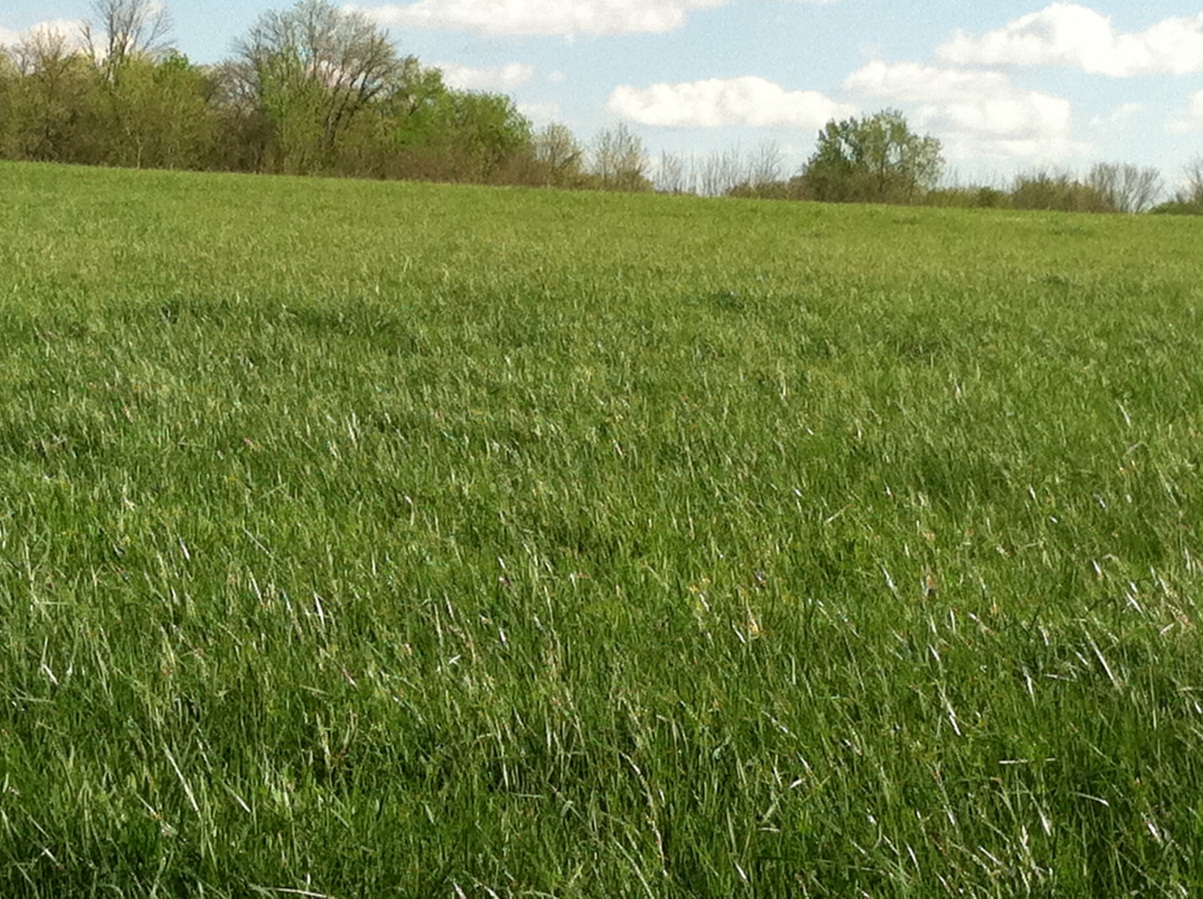 Year 4 Grazing Season
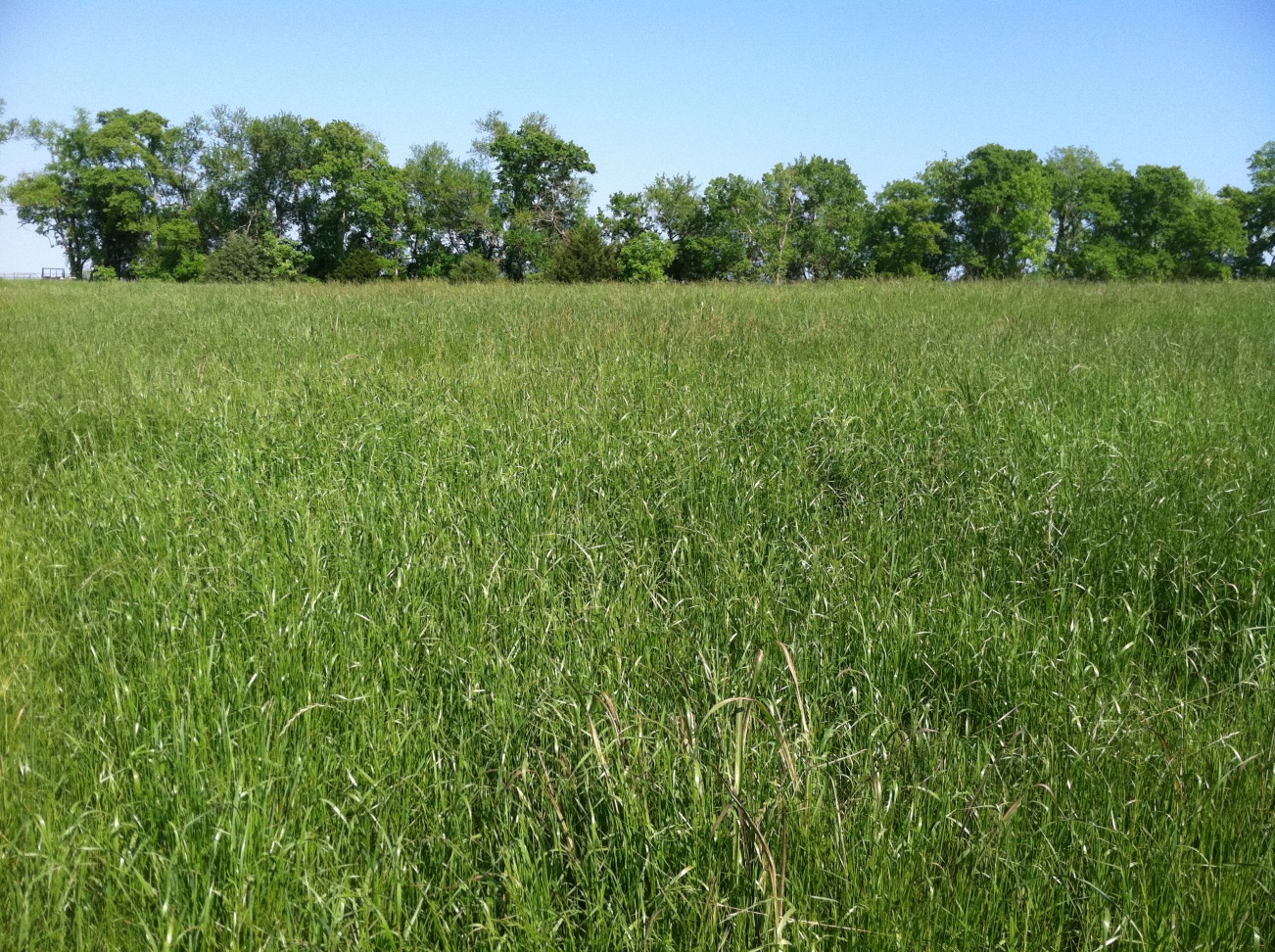 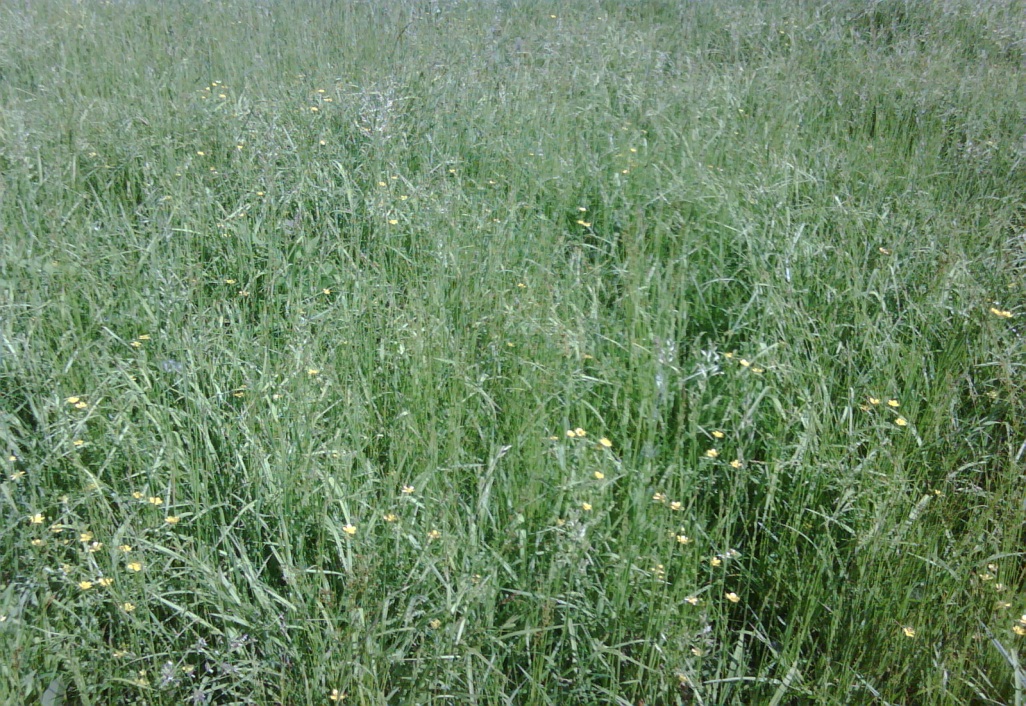 Slide Source: 
Allen Williams
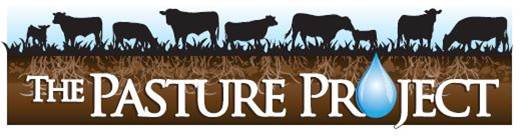